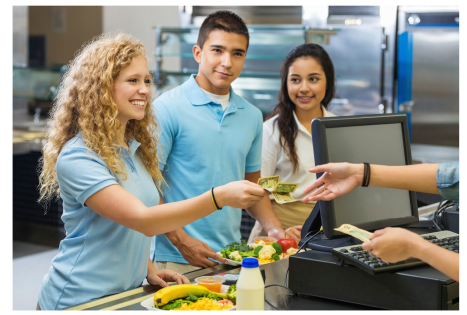 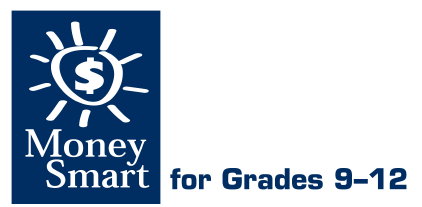 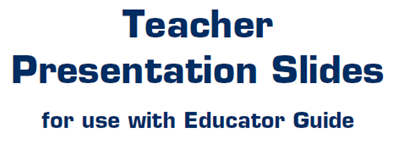 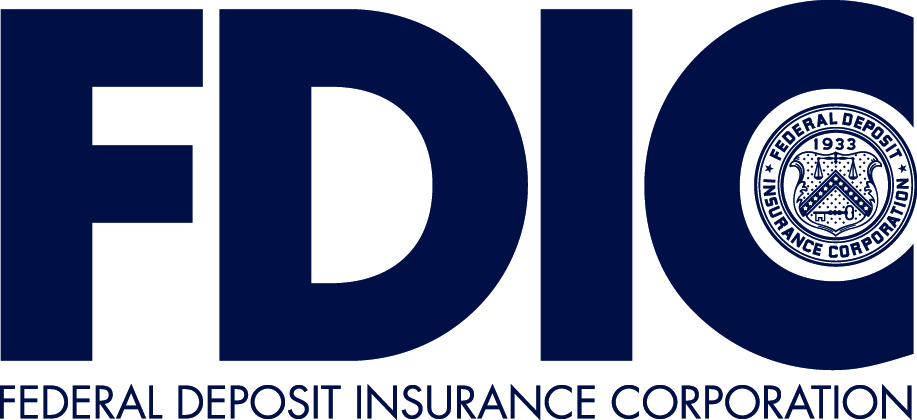 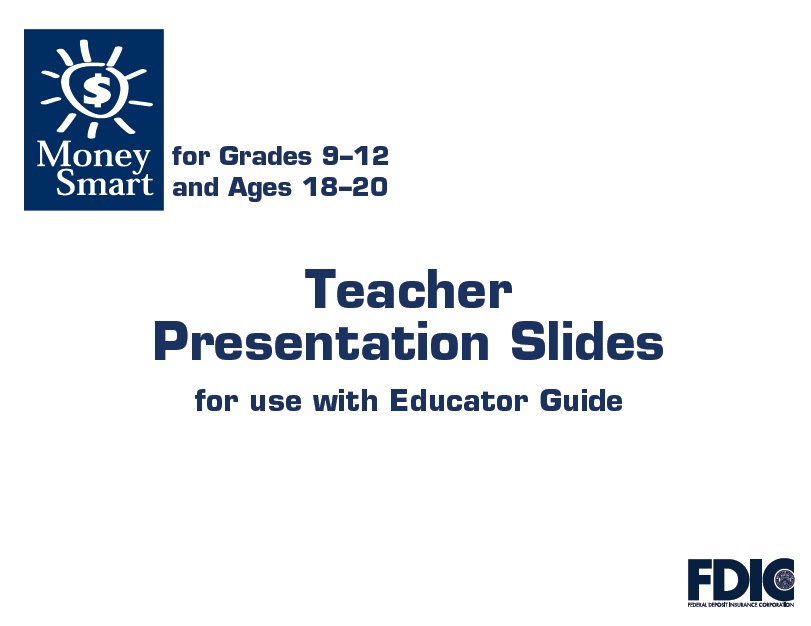 LEVEL 4 LESSON 13
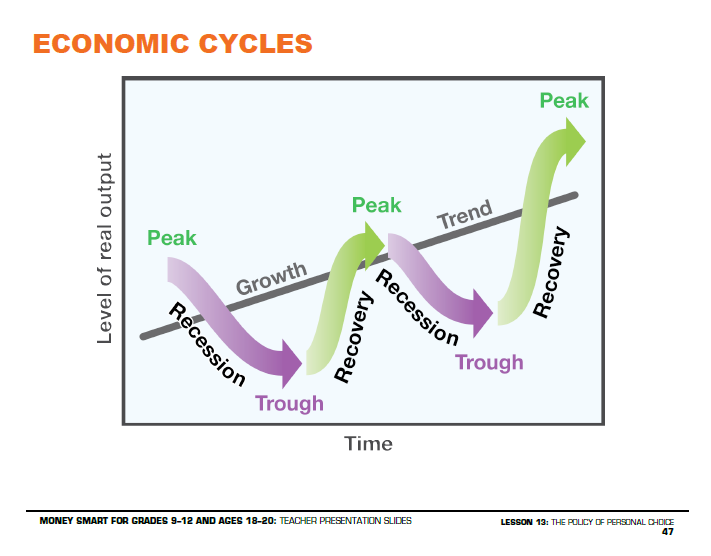 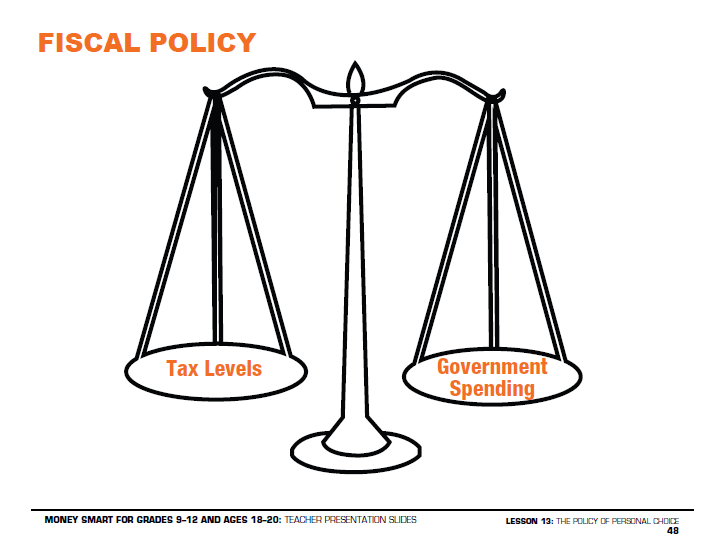 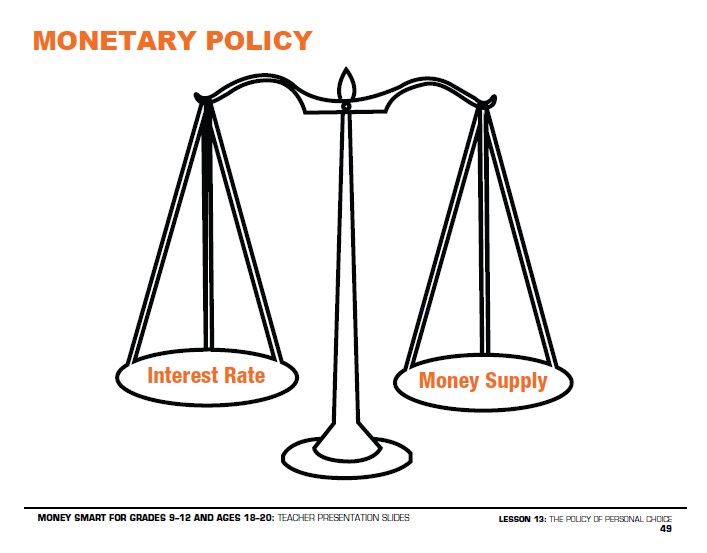